Supervisor Training:Taking a Leadership Role Toward a Drug-Free Workplace
Month, XX, XXXX
Session Objectives
Understand and explain the company’s drug-free workplace program
Document performance issues as they occur
Identify troubled employees
Address concerns with the employee
Refer the employee to assistance if appropriate
Avoid the policy-practice gap
2
Creating a Drug-Free Workplace
REMEMBER:
You only suspect a problem. You don’t know that there is one.
Communicating Suspicions
Don’t ignore or cover up problems
Tell a supervisor about inappropriate behavior and safety or quality issues
Focus on specific, job-related behaviors
Make observations, not judgments
3
Creating a Drug-Free Workplace
Four-Step Approach
1
2
3
4
Document performance issues
Identify troubled employees
Refer toassistance
Addressconcerns
4
Creating a Drug-Free Workplace
Good Documentation
INCLUDE:
DON’T INCLUDE:
Names
Date and time
Specifics of what happened
Witnesses
What actions were taken
Opinions, judgments
Suspicions of alcohol or other drug use
5
Creating a Drug-Free Workplace
Addressing Concerns
Have employee select next steps
Offer your support
Refer to professional help
Be specific about consequences
Keep confidential
Pick good time, place
Discuss performance
Develop improvement plan
Don’t diagnose
Listen
6
Creating a Drug-Free Workplace
Reasons for the policy-practice gap
Reputation
Good Worker
Stereotypes
Fear of being sued
Feeling inadequate
Needing to be liked
Personal use
7
Creating a Drug-Free Workplace
Enabling Behaviors
1
2
3
4
Accepting or Encouraging
Ignoring
Rescuing
Excusing
8
Creating a Drug-Free Workplace
Most people who enable substance abuse do so because they mistakenly believe they are helping.
We EnableBecause We…
Don’t believe there is a problem
Hope the situation will improve on its own
Want to avoid embarrassment
Don’t know what to do
9
Creating a Drug-Free Workplace
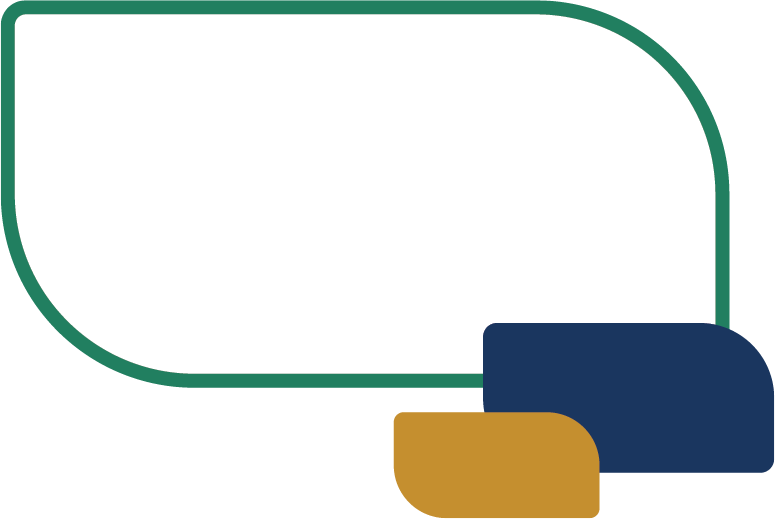 Section Divider Slide
10
Section Divider Slide Opt 1
This is a subhead placeholder in case its needed.
11
Creating a Drug-Free Workplace
Section Divider Slide 3
This is a subhead placeholder in case its needed.
12
Creating a Drug-Free Workplace
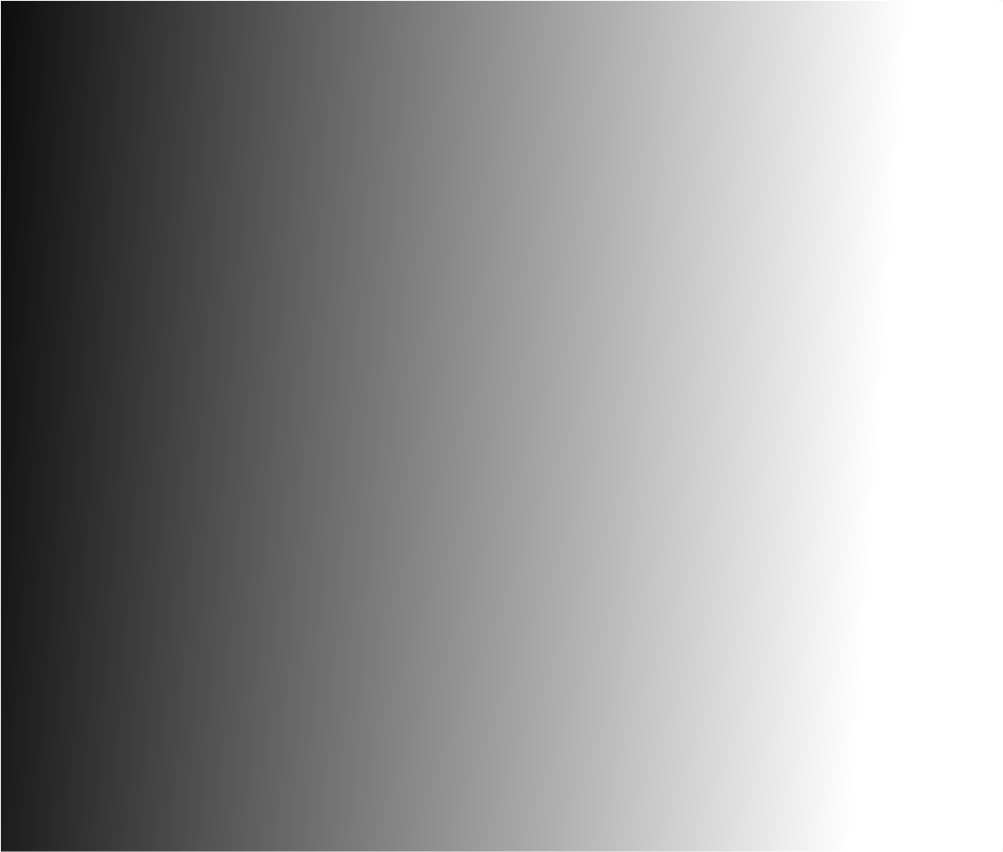 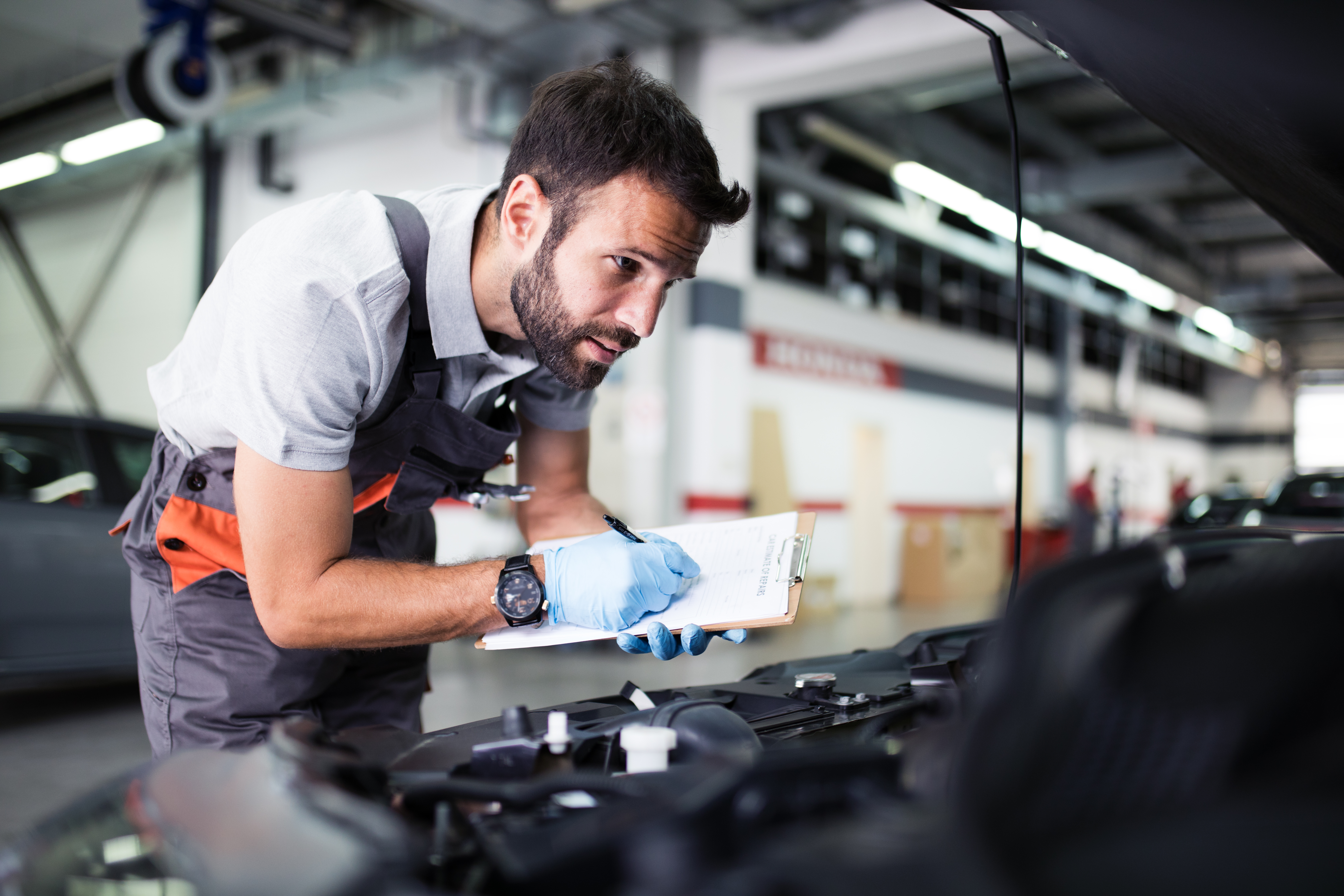 Section DividerSlide 1
13
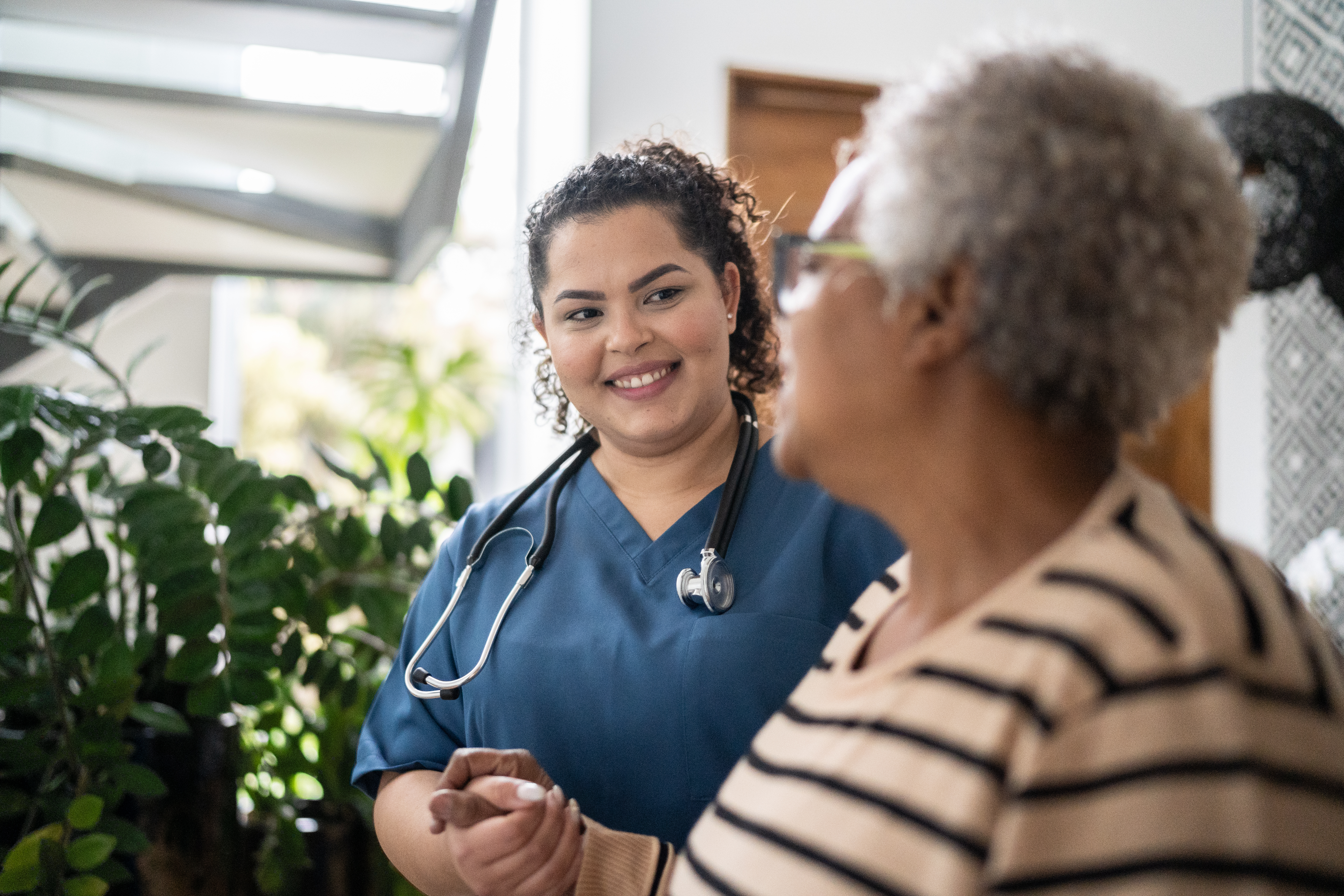 Section DividerSlide 3
14
ICONS FOR USE
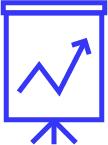 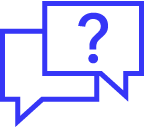 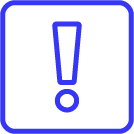 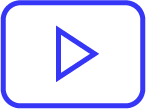 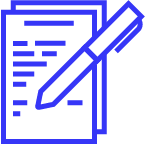 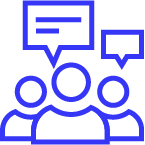 15
Creating a Drug-Free Workplace